Teaching the Re-Use of Survey Data:Online, Interactive “Data Skills Modules”
Dr Vanessa Higgins
@VanessaAHiggins
ESRA Conference, 17th July 2019
Copyright © 2019 UK Data Service. Created by Cathie Marsh Institute for Social Research, University of Manchester.
Data Skills Modules
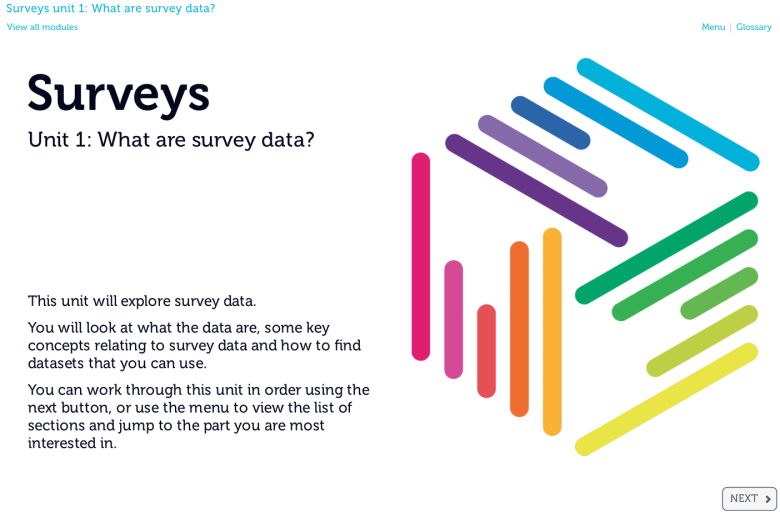 Why?

What?

How? 

Was it worth it?
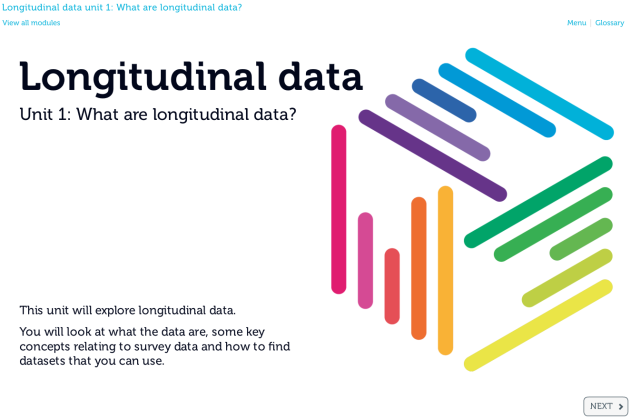 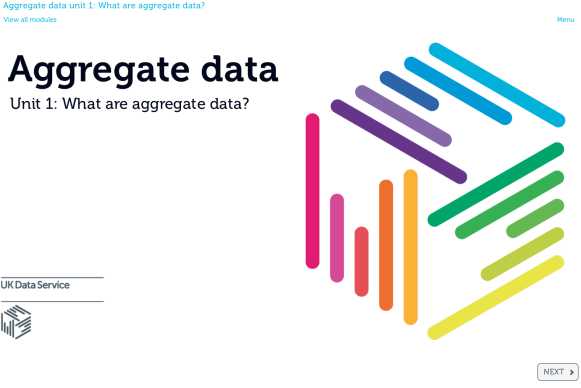 UK Data Service
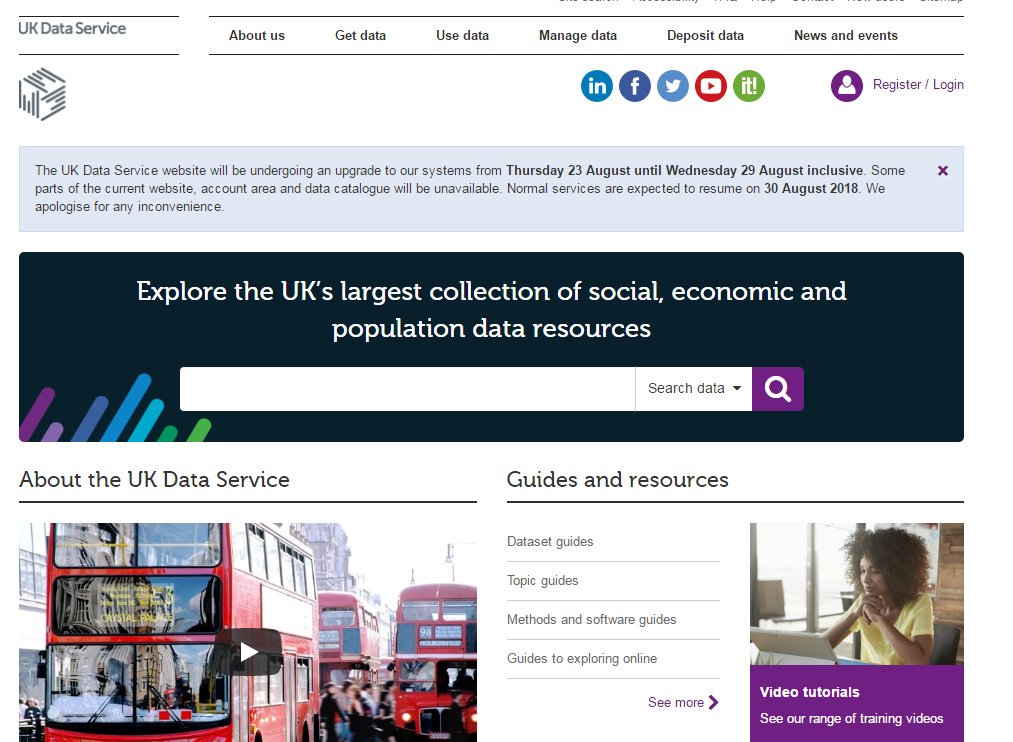 access to secondary data 
survey data 
longitudinal 
Census 
international macrodata 
qualitative data……and more
training and guidance
events 
online materials 
helpdesk
Why?
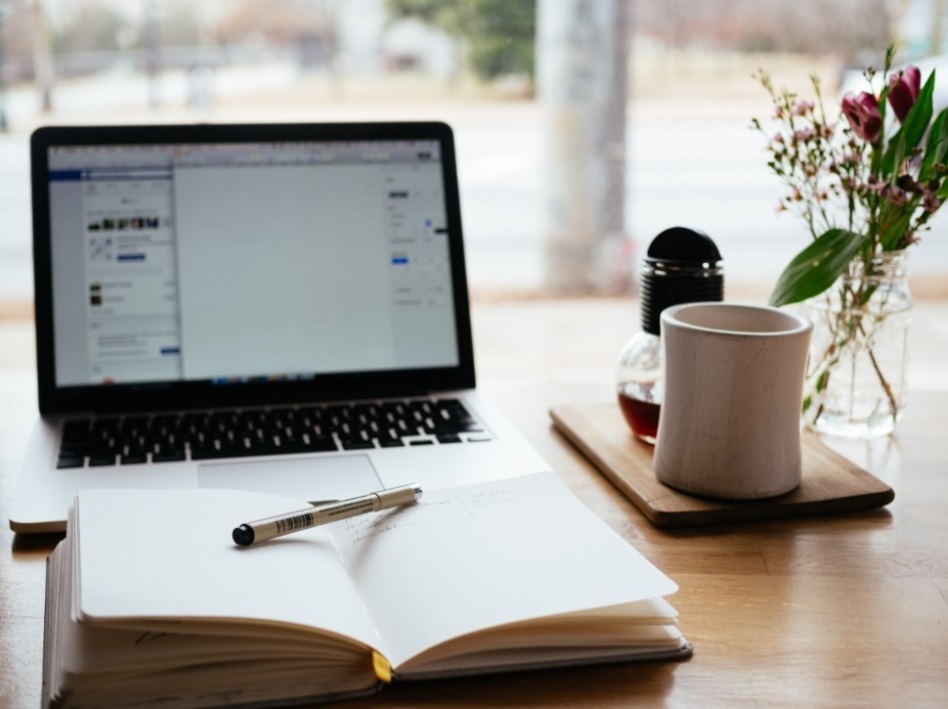 Previous (and current) training
workshops
webinars
online static guides/web pages

Identified a need for 
basic data skills
skills-building 
distance-learning (accessible)
less reliance on workshops


MOOC too expensive/resource intensive – not sustainable
What are the Data Skills Modules?
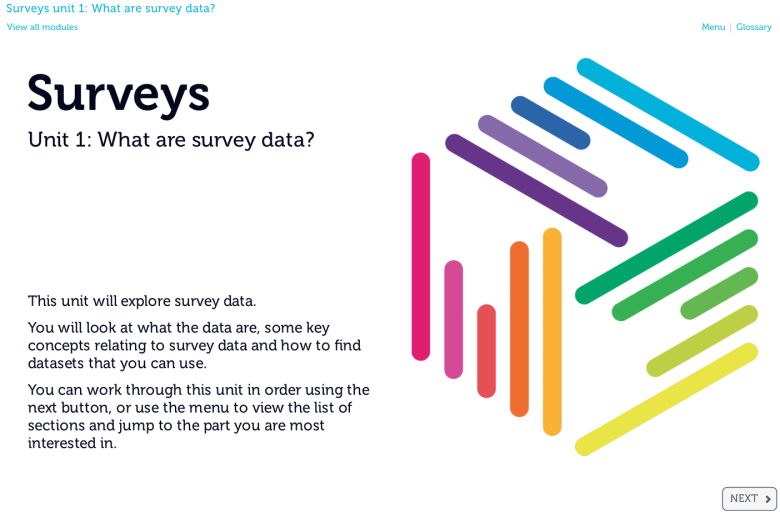 Aim: introduce key data types & basic skills 

Audience: beginners 

3 modules (each 2 hours long)
Survey data 
Longitudinal data 
Aggregate data

Multi-media & interactive: videos, slides, quizzes 

Open source software (and SPSS)

Can be used for self learning or teaching
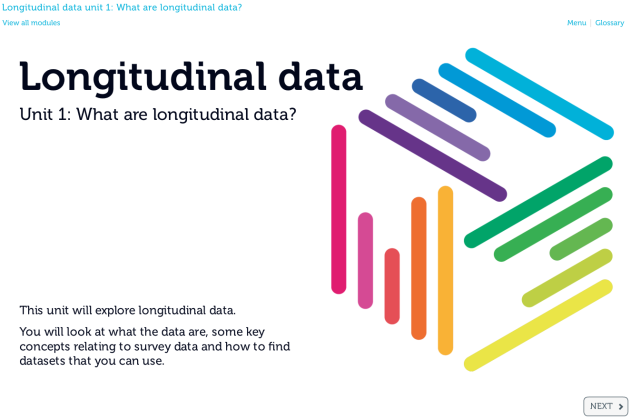 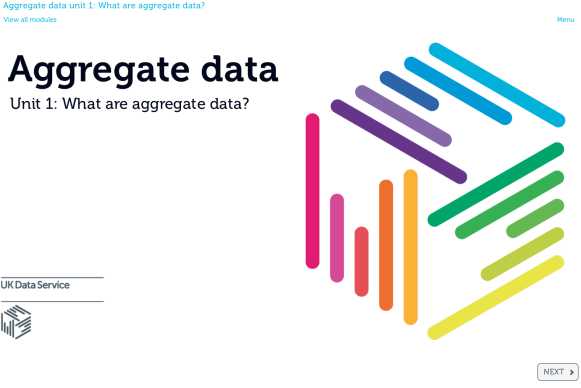 Pedagogy
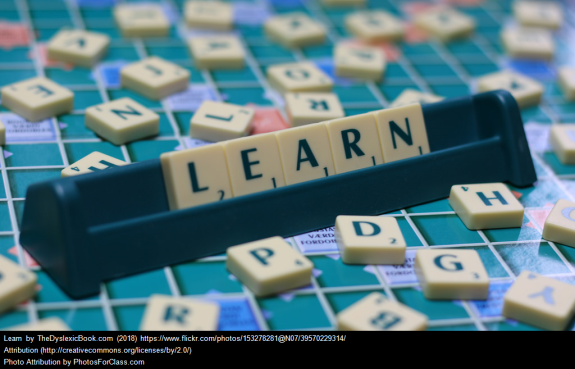 Experiential learning and active learning
Real data
Exercises
Quizzes

Reflection
Evaluation of learning and correction (quizzes) 

Motivation to keep going - multi-media

Case-studies – real use of the data

Structured and chunked
Directional learning ‘v’ locus of control
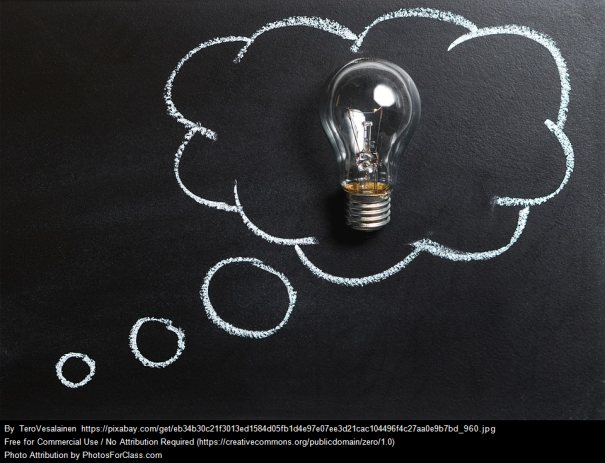 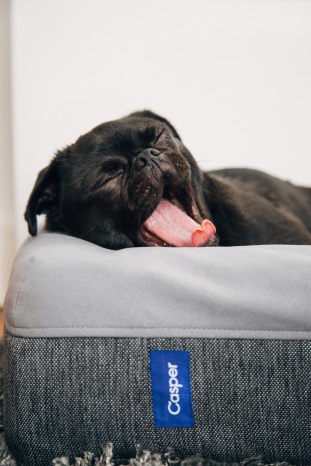 Content - example
SURVEY DATA MODULE

Unit 1: What are survey data?
Unit 2: Use cases
Unit 3: Exploring data
Unit 4: Looking at characteristics with graphs and charts
Unit 5: Looking at two variables to understand patterns
Unit 6: Considering the impact of sampling on your results
Examples of content
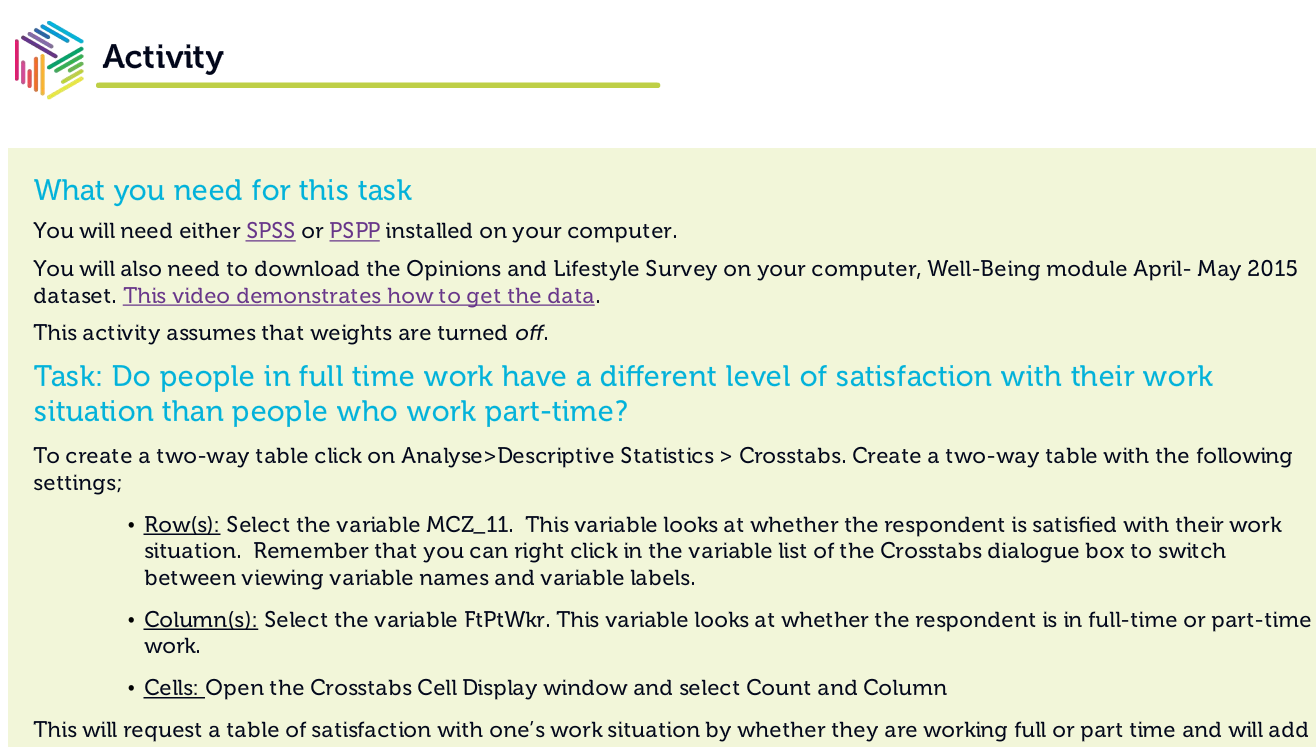 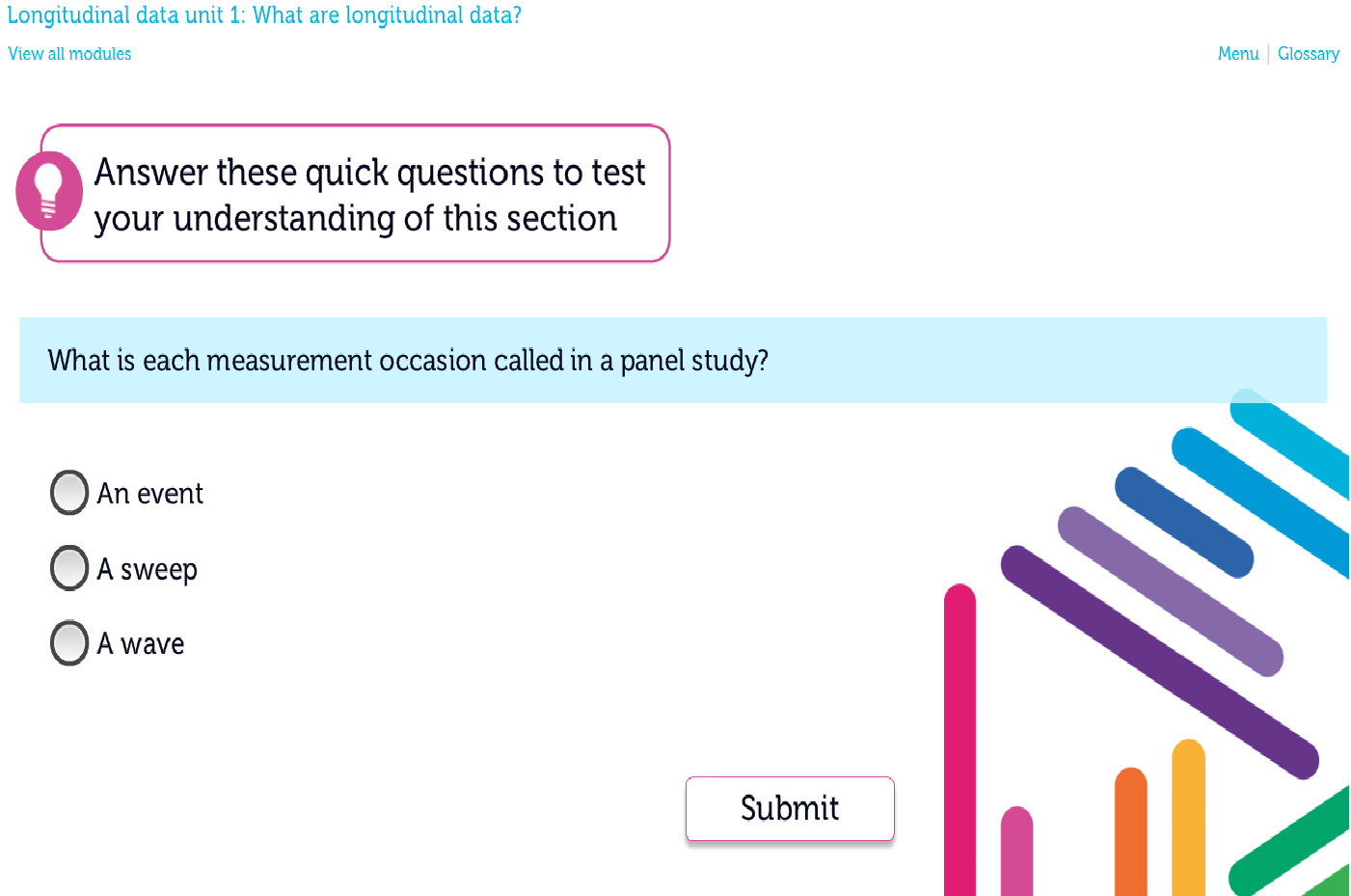 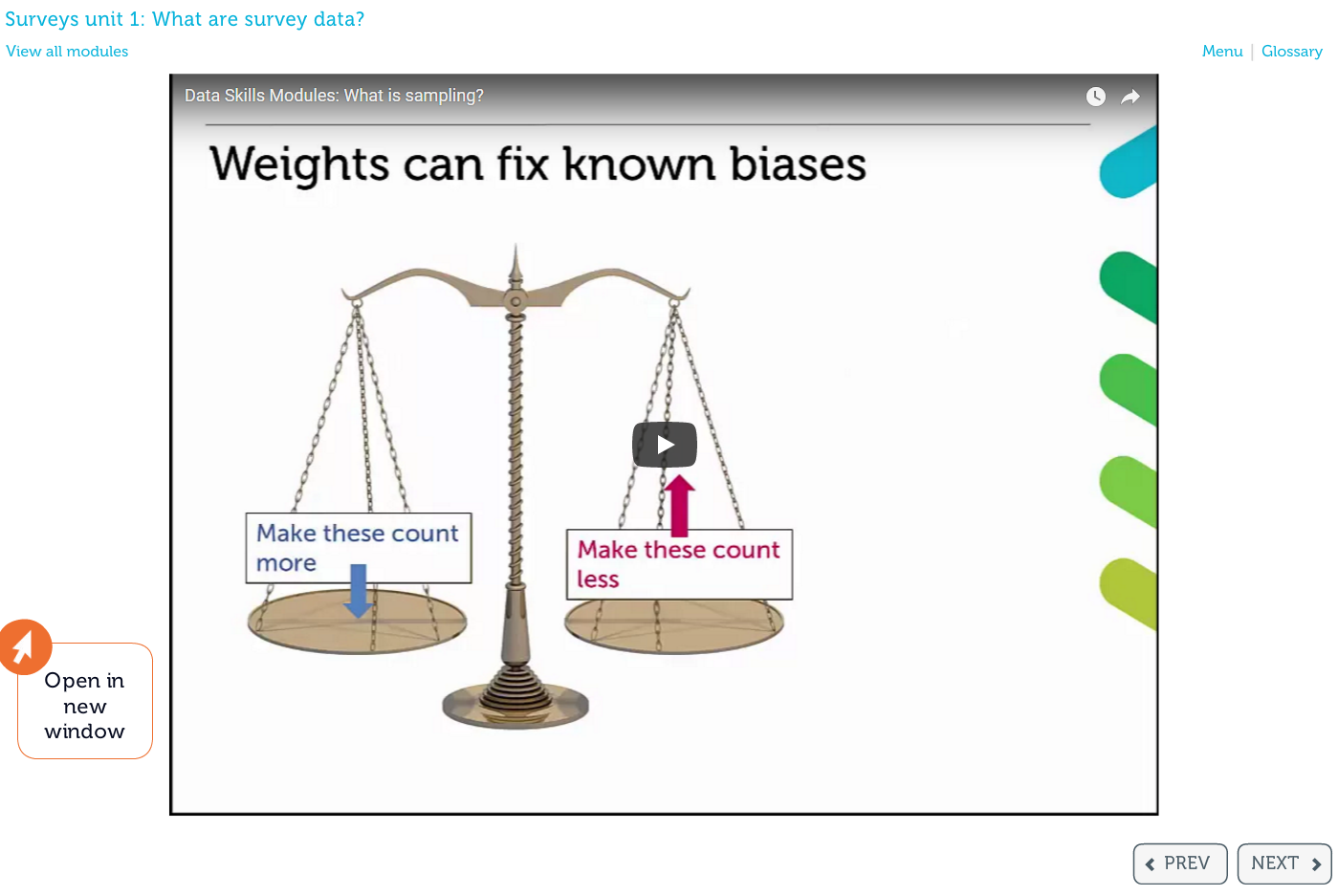 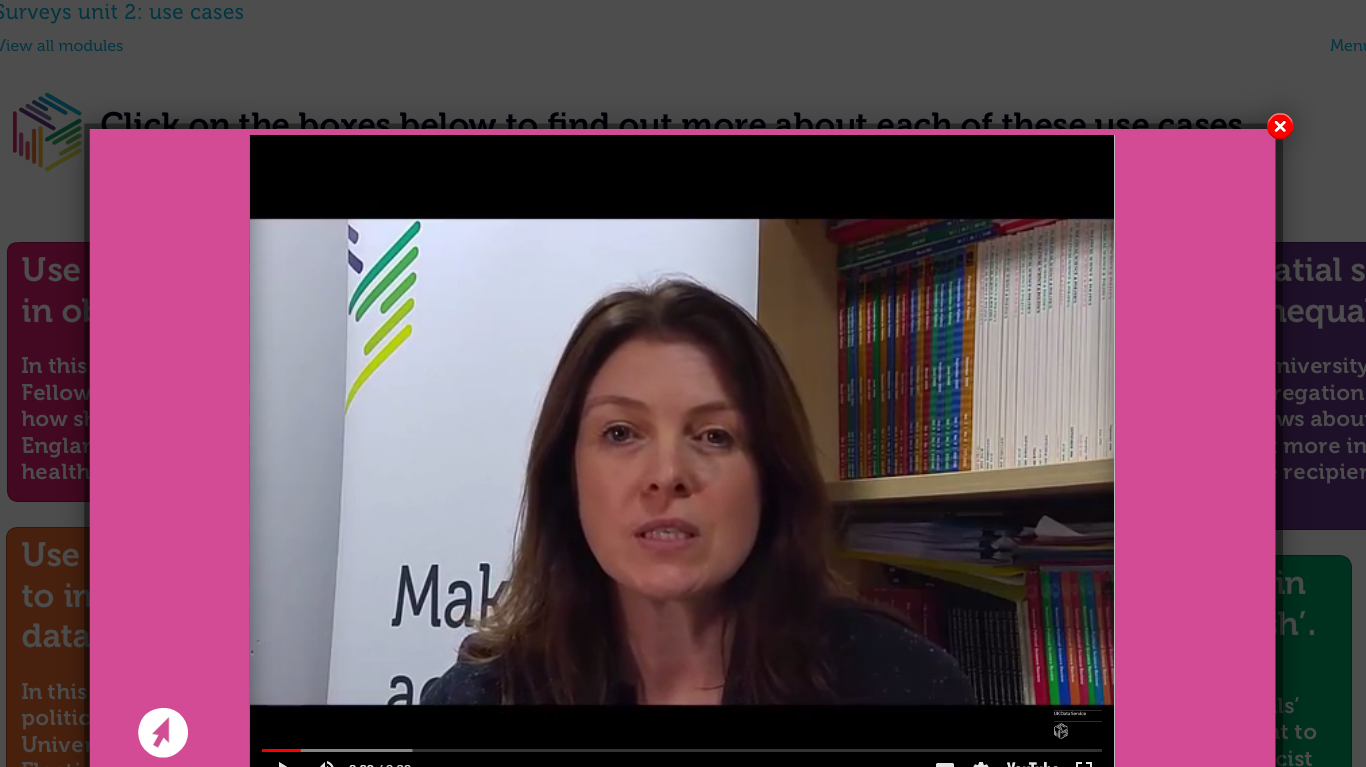 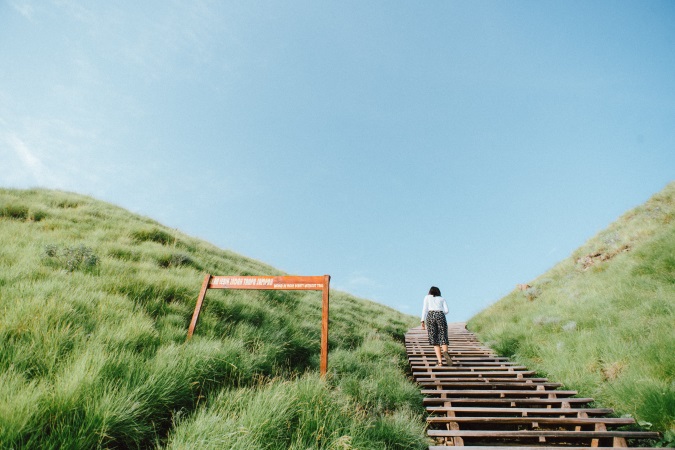 How much effort was it?
Effort
Investment in staff time
E-learning technologist 
Data specialists & educators within the UK Data Service


Planning 
Learning outcomes for each unit
Storyboards – each screen carefully planned out
Learn software (Articulate Storyline)
Was it worth the effort?
Twitter









4775 impressions (views)
166 engagements (retweets, clicks etc)
3.5% engagement rate
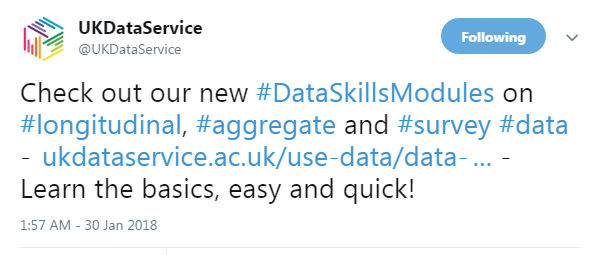 Our most popular tweet 
for a long time
Data Skills Modules – Monthly breakdown
Launched end Jan; Google Analytics start May 2018
Advertising – spikes and increased traffic
637 unique users
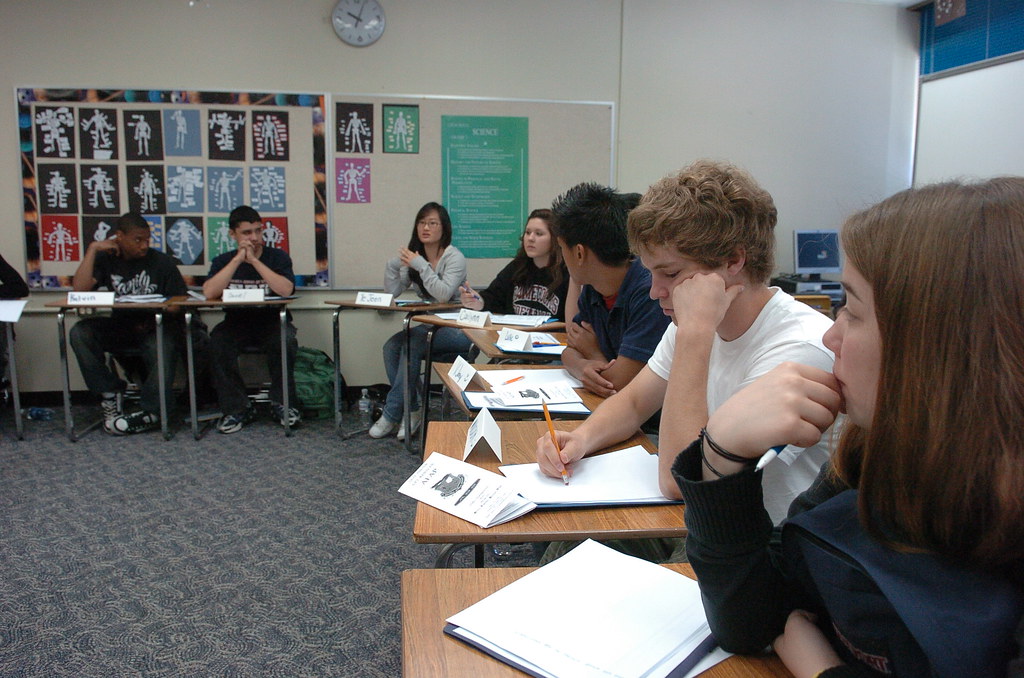 Focus groups
Two groups, n=11


Modules discussed in wider context of UKDS online materials

Very positive results:
Like the modules
Good for beginners
Good mode for content delivery

Further focus group work planned
More detailed feedback on current modules - improvement
Preferences for future developments – new modules, topics
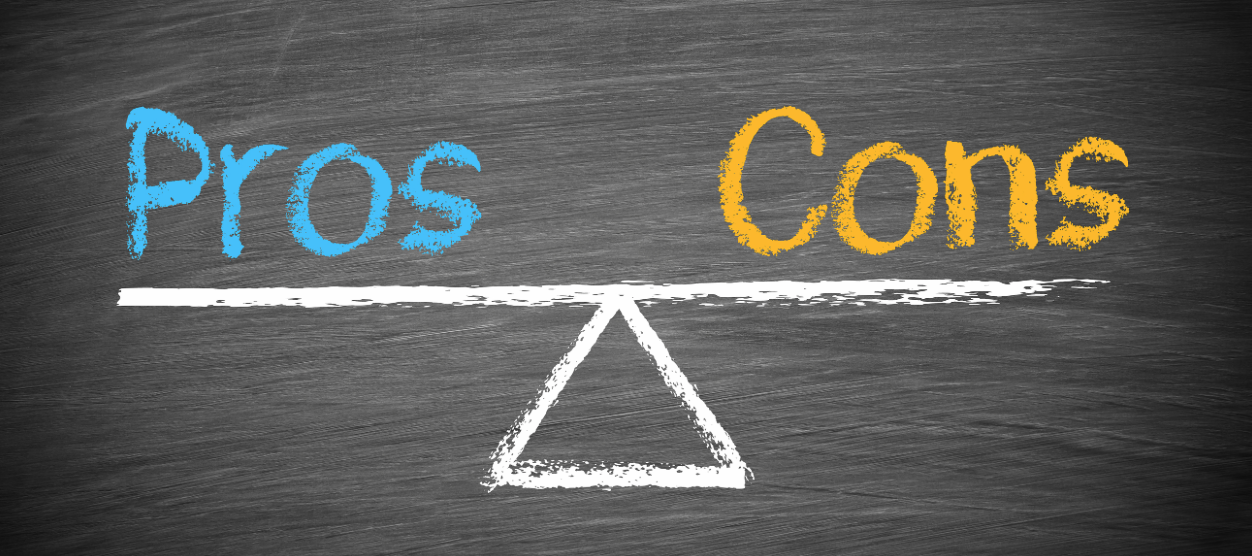 open resource (no registration, no charge, open software)
convenient (no travel, self-study, dip in and out)
skills building (not stand alone resource)
real life data
teaching resource readily available
cheaper than a MOOC


Costly to produce
Steep learning curve to create – lots of effort
Need e-learning technologist
Regular updates needed 
No online help if learner does not understand
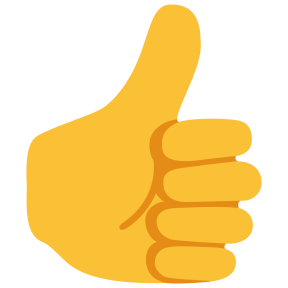 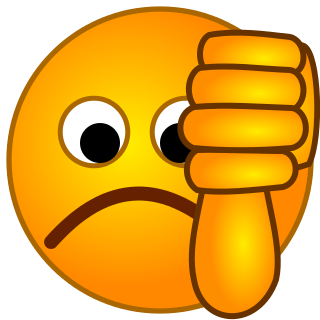 Thank you for listening!
I’m interested to hear your ideas for future developments
@VanessaAHiggins
Vanessa.higgins@manchester.ac.uk
https://www.ukdataservice.ac.uk/use-data/data-skills-modules